Indian Child Welfare Act
Indian Boarding SchoolsCarlisle, PA1879Lt. Col., US Army
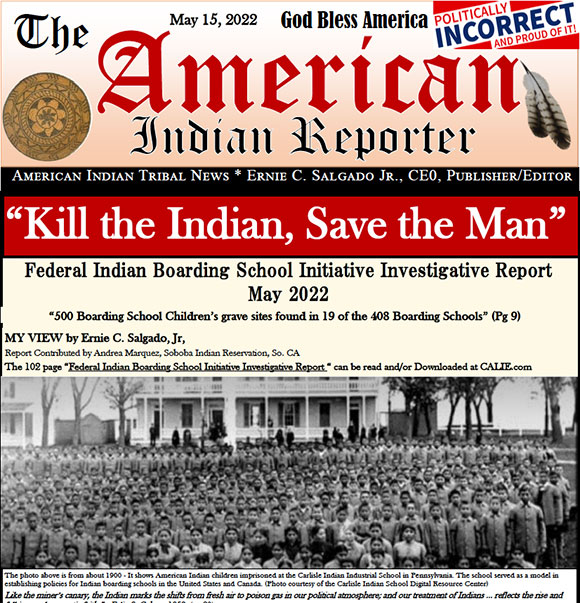 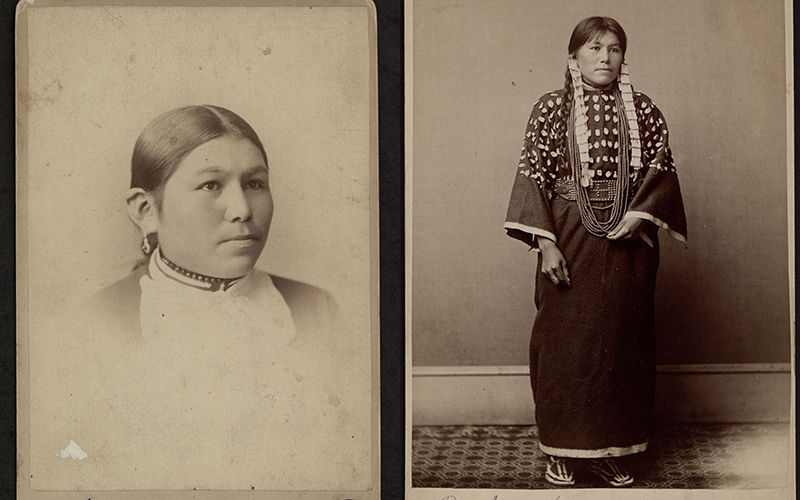 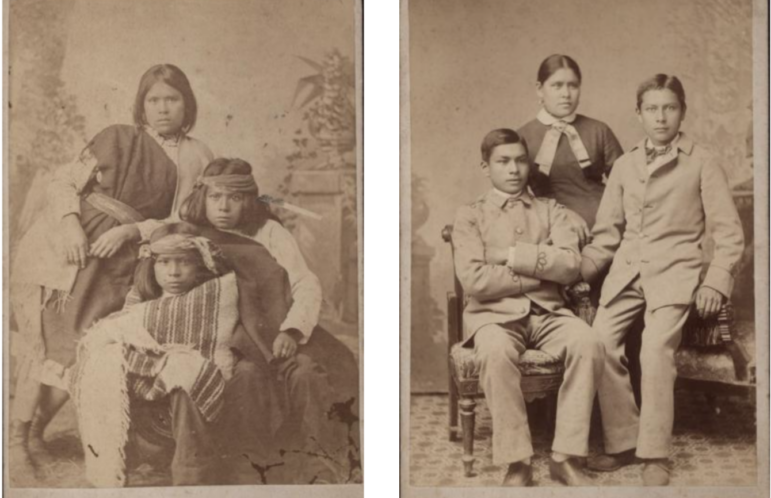 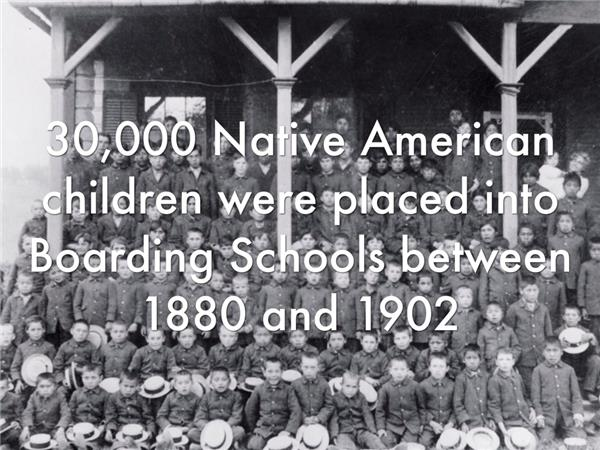 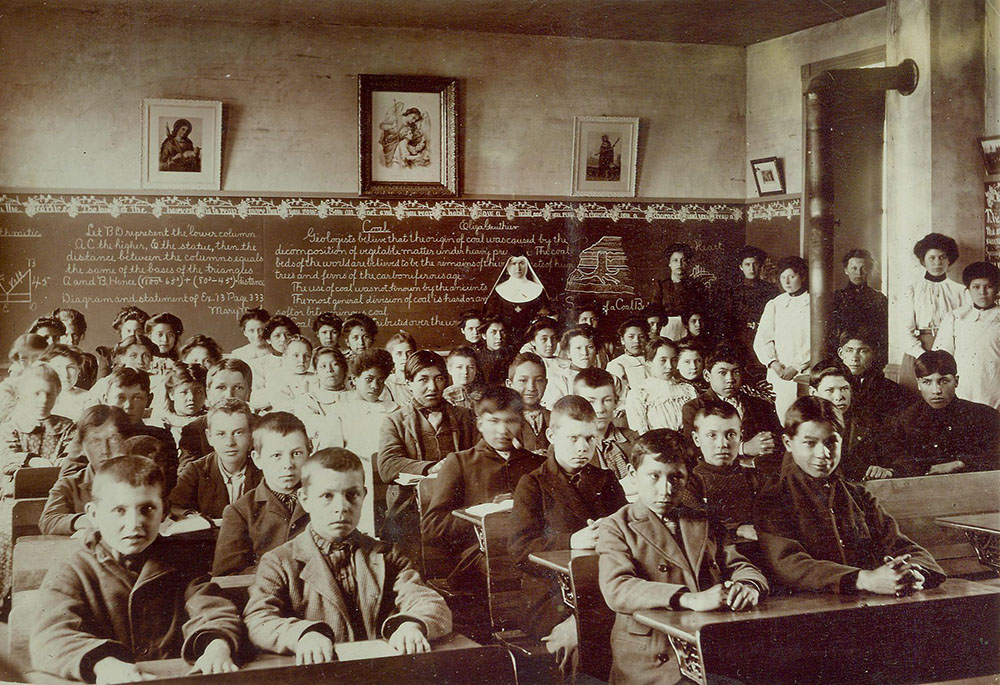 1819-1969: 408 federal schools 37 states territories
Religious Based
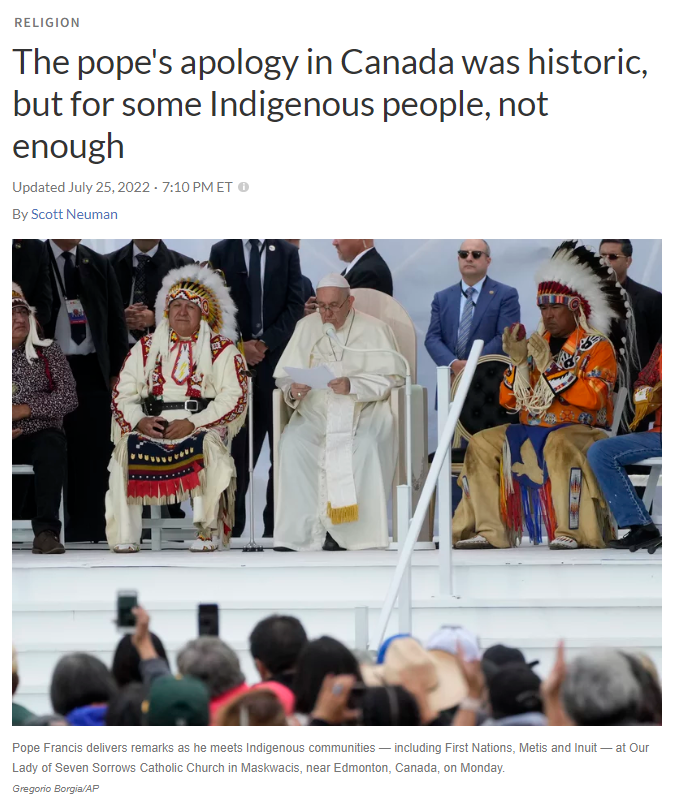 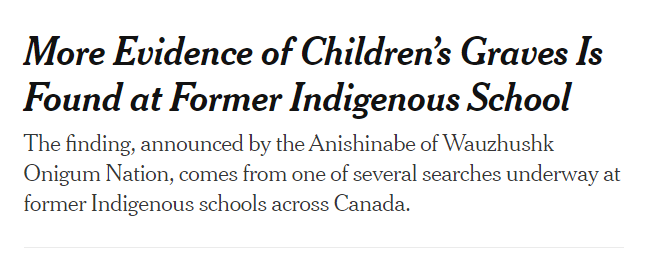 Deb Haaland: Secretary, Dept. of Interior
Federal Boarding School Initiative (2021)
Burial sites confirmed at 53 schools
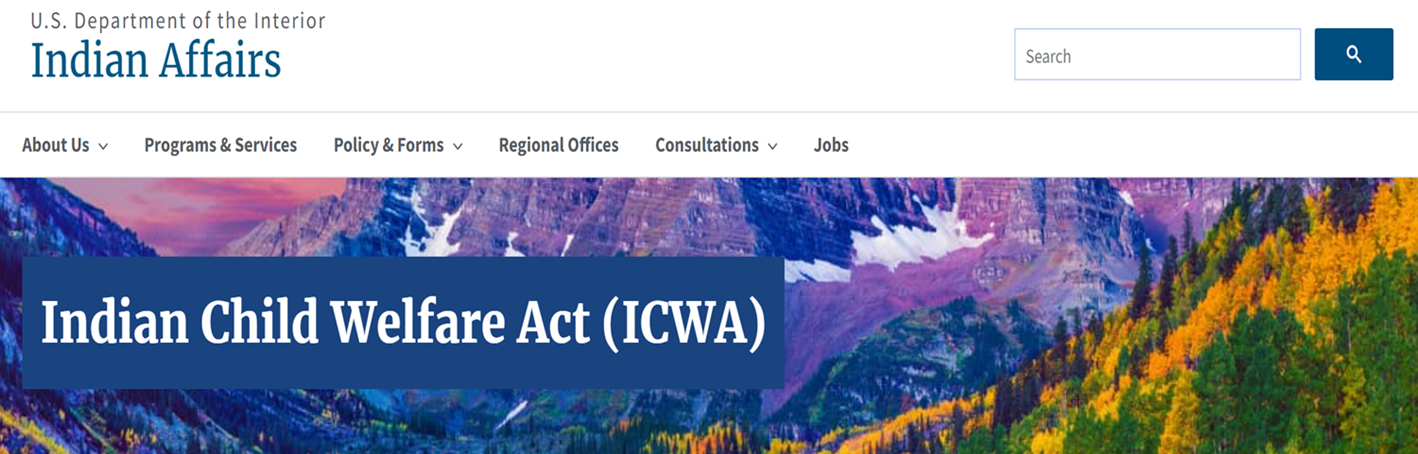 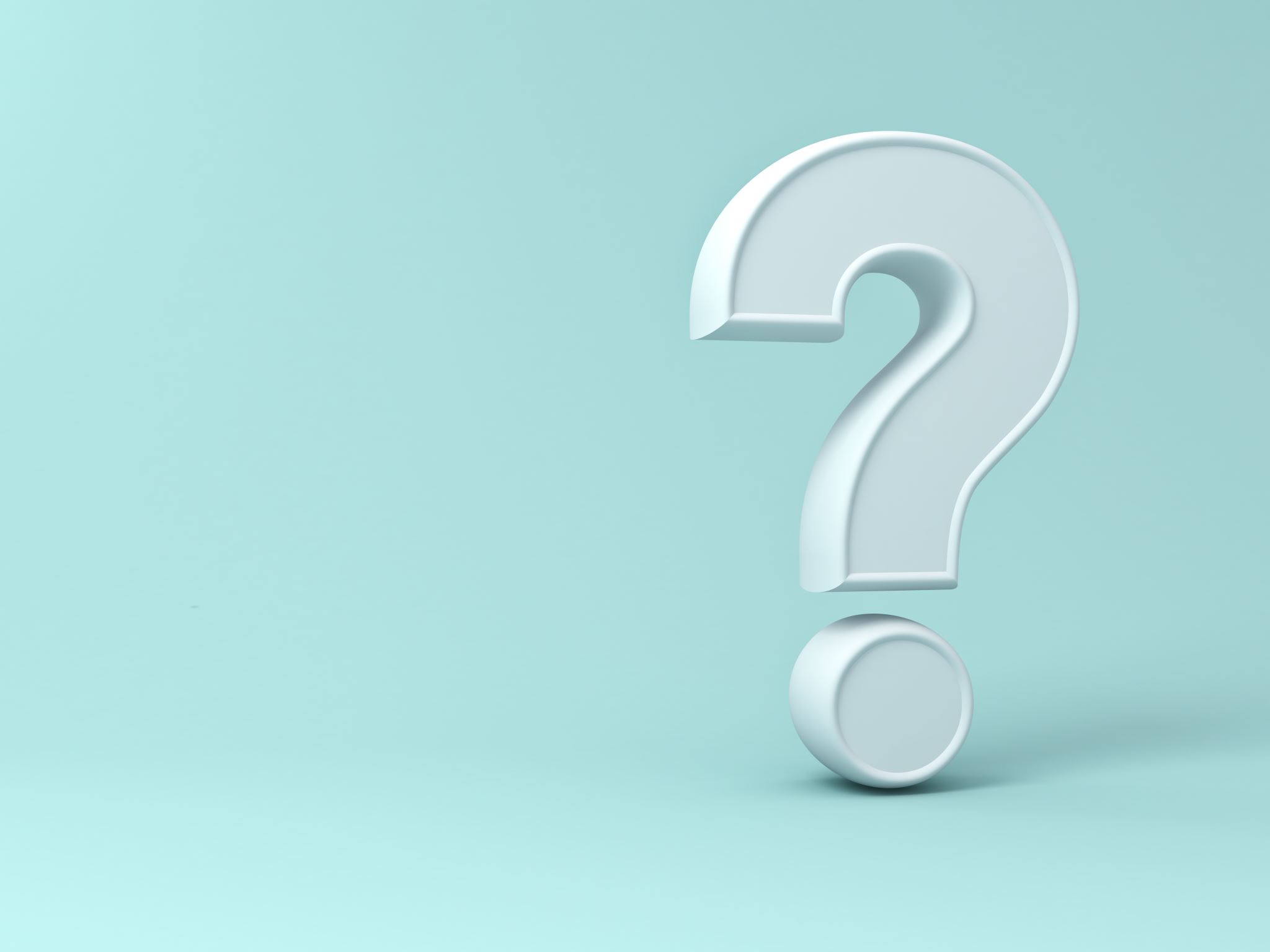 WHY
25 U.S.C. 1901 et seq 25 C.F.R. Pt. 232016 BIA Guidelines
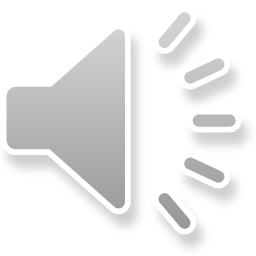 PURPOSE
Applies to “Child Custody Proceedings”
Indian Child, 25 U.S.C. 1903(4)
Is child a member of a federally recognized Indian tribe?
Indian Child
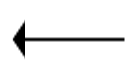 Yes
No
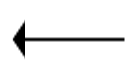 Is the child eligible for membership in a federally recognized Indian tribe AND the bio parent is a member of a federally recognized tribe?
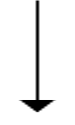 Indian Child
Not an Indian Child
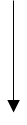 No
Yes
If Indian Child, ICWA applies
Tribe determines if Indian child 
Court can’t substitute judgment or consider
Blood Quantum
Existing Family Doctrine
Child – parent relationship
25 C.F.R. 23.103(c); 23.108(b)
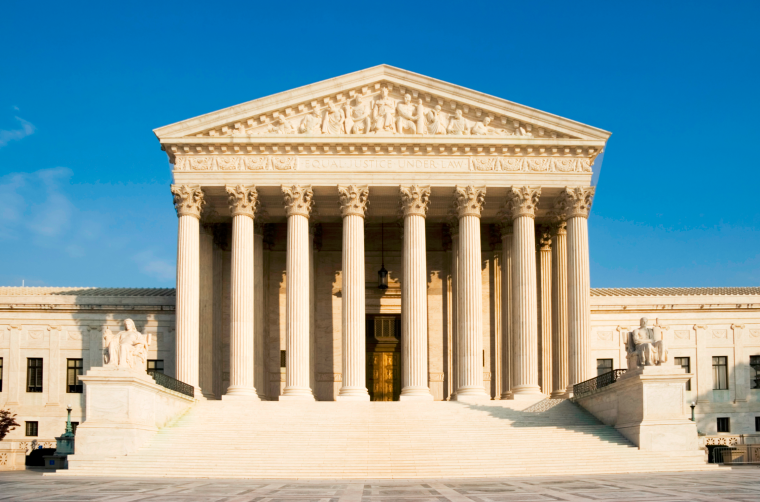 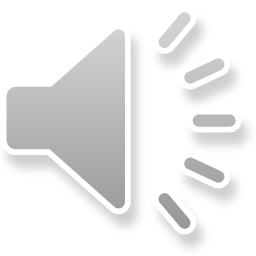 X
Adoptive Couple v. Baby Girl, 570 U.S. 637 (2013)
574 Federally Recognized Tribes for ICWA
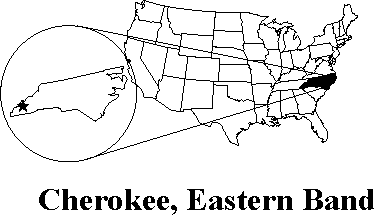 What about State-recognized tribes?
Disproportionality ContinuesIn re E.J.B., 375 N.C. 95 (2020)
Inquiry by Court
https://www.bia.gov/bia/ois/dhs/icwa/icwa-notice
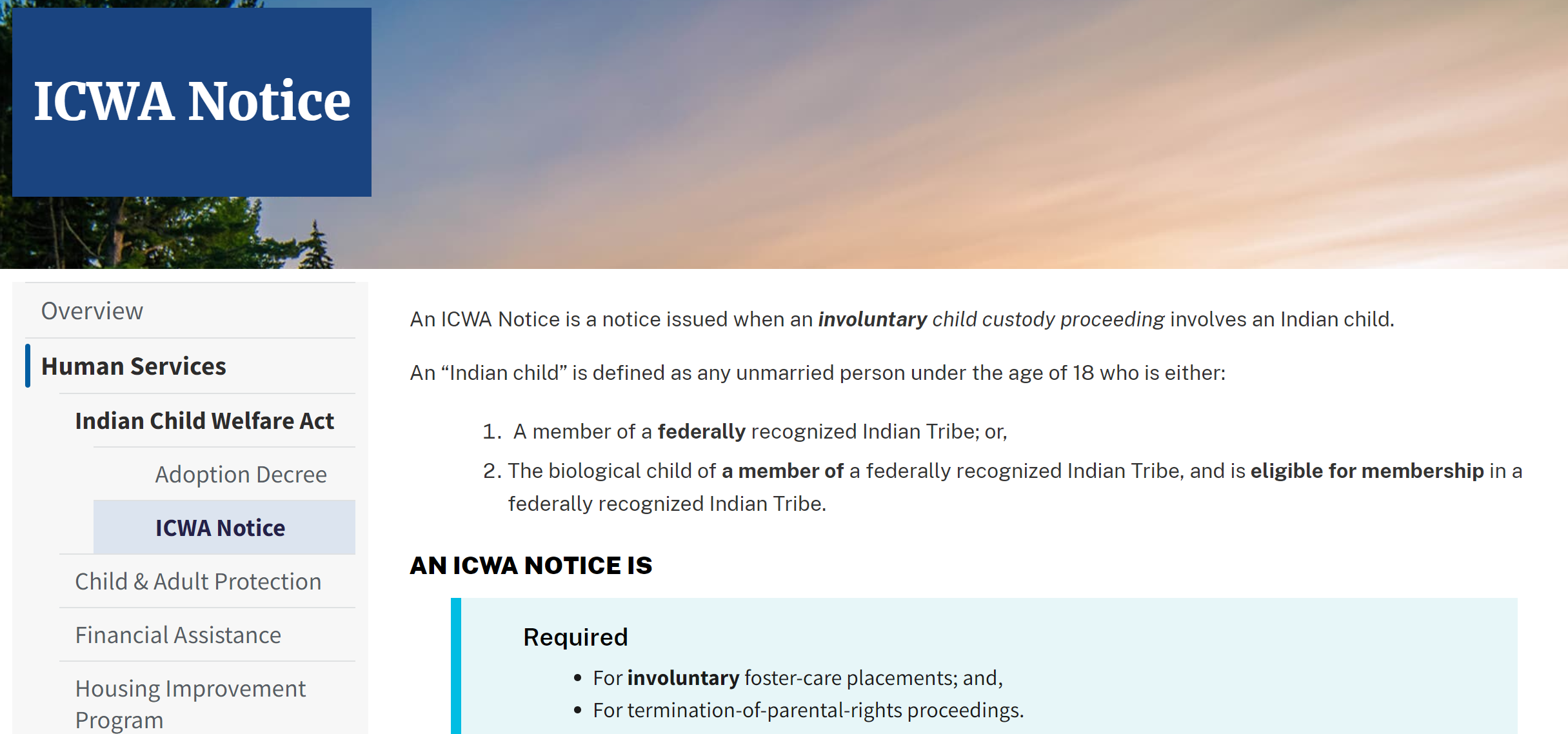 Notice
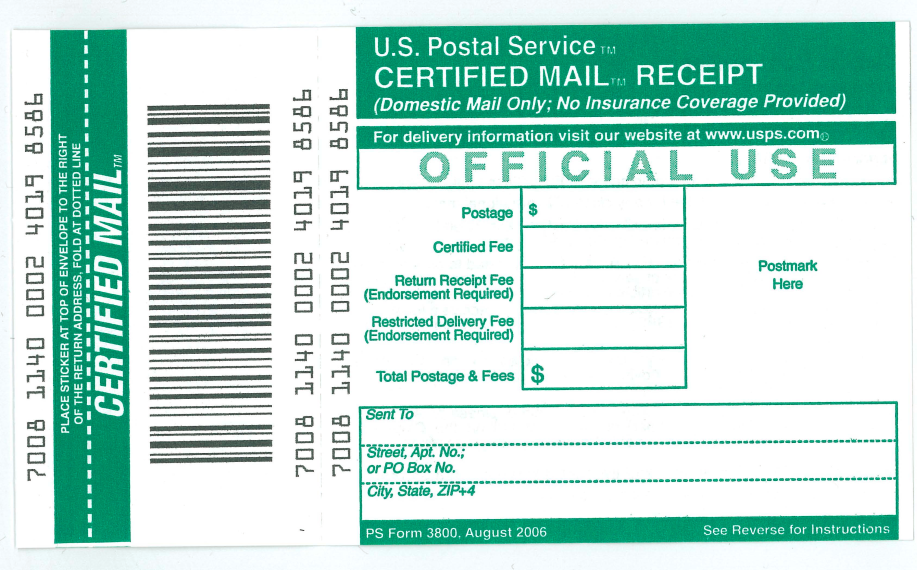 Registered/Certified Mail, Return Receipt
Parents
Indian custodians
Tribe
Copy to Regional Director
Specific Contents
Include right to intervene
Jurisdiction, 25 U.S.C. 1911, 1919
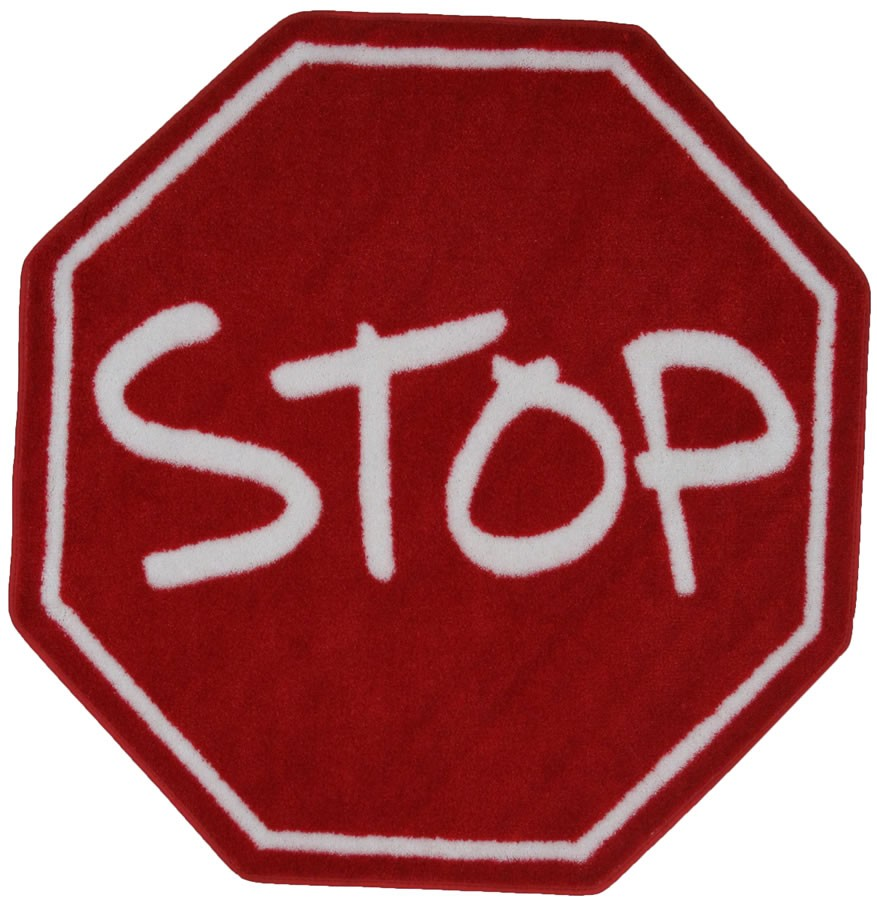 [Speaker Notes: Look up emergency jurisdiction]
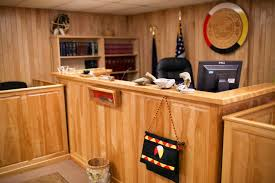 Transfer to Tribal Court
Upon request (orally or in writing)
At any stage
Other Requirements
Recent Challenge to ICWA
ICWA IS CONSTITUTIONAL
Equal Protection: Race
Standing
Remedy
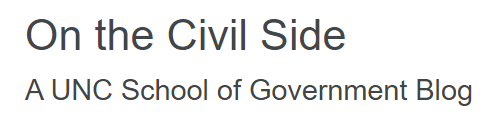 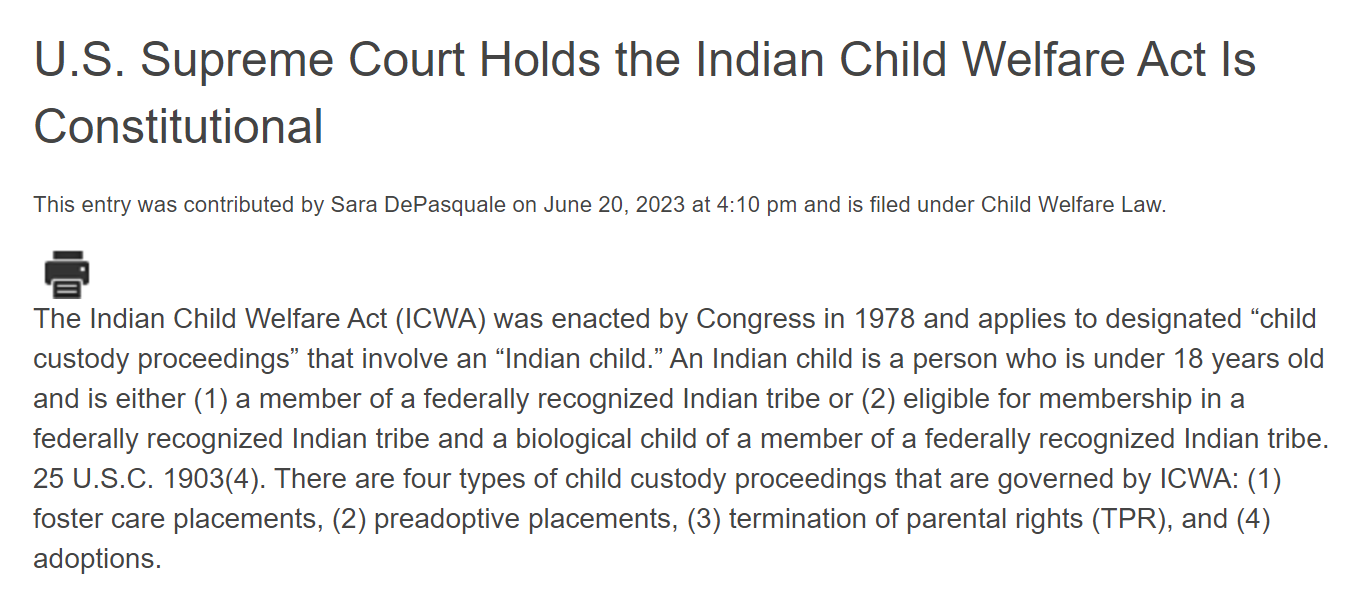 Concurrence
“Many sates have struggled with effective implementation….

Others resist ICWA outright as the present litigation in Texas attests....

And considerable research subsequent to Congress’s enactment of ICWA has borne out the statute’s basic premise – that it is generally in the best interests of Indian children to be raised in Indian homes”